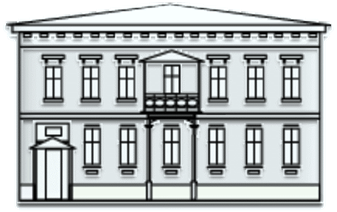 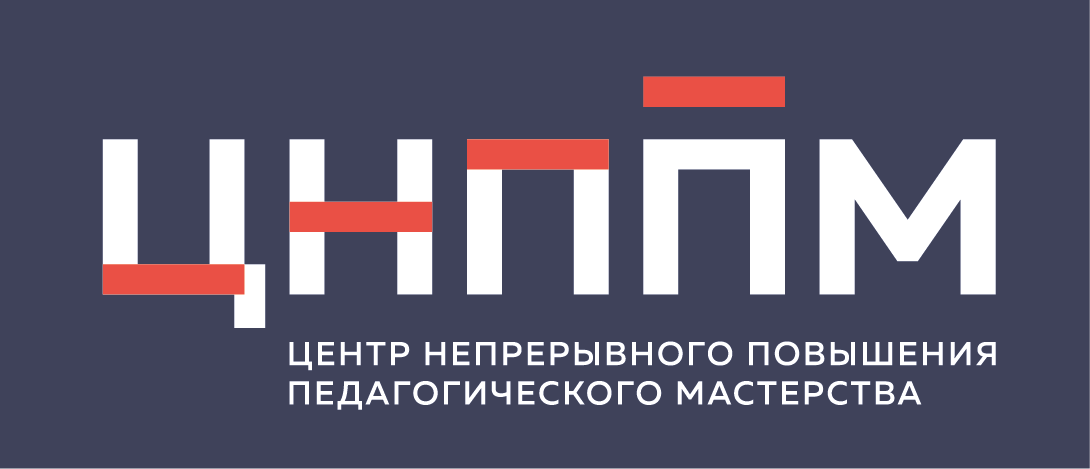 ГБОУ ДПО РК КРИППО
«Реализация обновленных ФГОС ООО: практические аспекты»
Республиканский семинар 18.05.2022 для методистов (специалистов) муниципальных методических служб, курирующих преподавание предметов естественно-научного, математического и социально-гуманитарного циклов
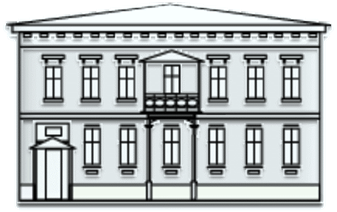 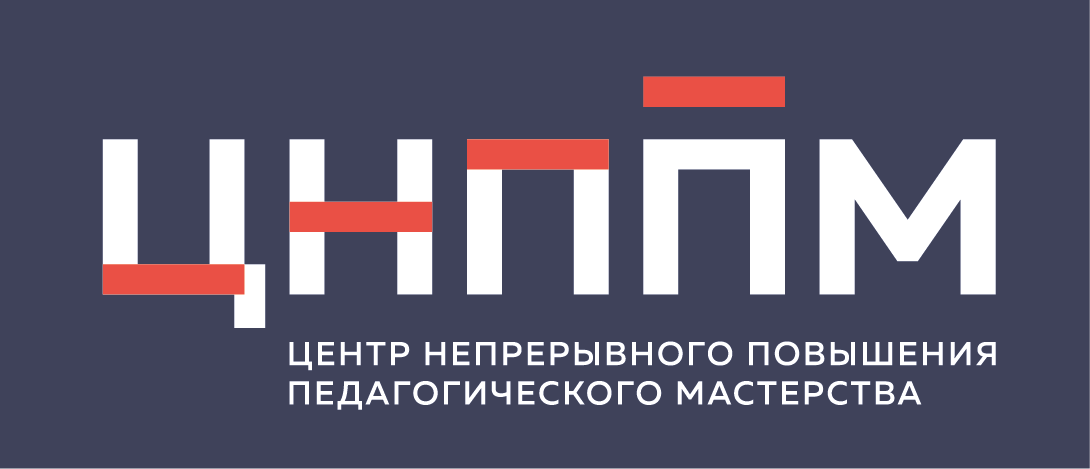 ГБОУ ДПО РК КРИППО
Введение обновленных ФГОС ООО: актуальные аспекты реализации
Крыжко Екатерина Евгеньевна, заведующий центром непрерывного повышения профессионального мастерства педагогических работников ГБОУ ДПО РК КРИППО
Содержательный раздел
Портал  Единого  содержания  общего  образования
https://edsoo.ru/Primernie_rabochie_progra.htm - Примерные       рабочие       программы по предметам       обязательной части учебного плана
https://edsoo.ru/constructor/  - конструктор рабочих программ
https://edsoo.ru/Metodicheskie_videouroki.htm - методические видеоуроки
Организационный раздел
Включение направлений личностных результатов в требования к предметным результатам (ИСТОРИЯ)
Личностные результаты формируются средствами предмета, но не проверяются
«…знание ключевых событий, основных дат и этапов истории России, выдающихся деятелей отечественной истории, важнейших достижений культуры и систем ценностей, сформировавшихся в ходе исторического развития» (п.34.1 «Патриотическое воспитание»);
«…неприятие  любых  форм  экстремизма,  дискриминации;  понимание роли различных социальных институтов в жизни человека…» (п.34.2 «Гражданское воспитание»);
«приобретение опыта взаимодействия с людьми другой культуры, национальной и религиозной принадлежности на основе национальных ценностей современного российского общества: гуманистических и демократических ценностей, идей мира и взаимопонимания между народами, людьми разных культур; уважения к историческому наследию народов России» (п.34.3 «Духовно-нравственное воспитание»)
Познавательные УУД
Базовые логические действия:
 выявлять и характеризовать существенные признаки объектов (явлений);
устанавливать  существенный  признак классификации, основания для обобщения и сравнения, критерии проводимого анализа;
с  учетом  предложенной  задачи  выявлять закономерности      и      противоречия в рассматриваемых     фактах,     данных     и наблюдениях;
предлагать     критерии     для     выявления закономерностей и противоречий;
выявлять  дефициты  информации,  данных, необходимых  для  решения  поставленной задачи;
выявлять причинно-следственные связи при изучении явлений и процессов;
делать  выводы  с  использованием дедуктивных  и  индуктивных умозаключений,  умозаключений  по аналогии,  формулировать  гипотезы  о взаимосвязях;
самостоятельно  выбирать  способ  решения учебной  задачи  (сравнивать  несколько вариантов  решения,  выбирать  наиболее подходящий    с    учетом    самостоятельно выделенных критериев)
Познавательные УУД
Базовые исследовательские действия предполагают готовность учащихся работать в условиях поиска, мини-исследования, опыта, эксперимента:
использовать вопросы как исследовательский инструмент познания; 
формулировать    вопросы,    фиксирующие разрыв  между  реальным  и  желательным состоянием ситуации, объекта, самостоятельно  устанавливать  искомое  и данное;
формировать    гипотезу    об    истинности собственных суждений и суждений других, аргументировать свою позицию, мнение; 
проводить по самостоятельно составленному плану опыт, несложный эксперимент, небольшое  исследование  по установлению особенностей объекта изучения, причинно-следственных связей и зависимостей объектов между собой;
Оценивать на применимость и достоверность  информации,  полученной  в ходе исследования (эксперимента);
самостоятельно формулировать обобщения и  выводы  по  результатам  проведенного наблюдения, опыта, исследования, владеть инструментами  оценки  достоверности  полученных выводов и обобщений;
прогнозировать  возможное  дальнейшее развитие  процессов,  событий  и  их последствия  в  аналогичных  или  сходных ситуациях, выдвигать предположения об их развитии в новых условиях и контекстах;
Познавательные УУД
Базовые исследовательские действия 
«Проанализируйте отрывок из доклада восьмиклассника. Оцените, правильно ли оформлены ссылки на цитируемые высказывания?»; «Проведите исследования предложенных текстов. Какие методы вы используете, чтобы выделить особенности каждого текста?» (основная школа)
Познавательные УУД
Работа с информацией 
применять различные методы, инструменты и запросы при поиске и отборе информации или  данных  из  источников  с  учетом предложенной учебной задачи и заданных критериев;
выбирать, анализировать, систематизировать  и  интерпретировать информацию  различных  видов  и  форм представления;
находить  сходные  аргументы (подтверждающие или опровергающие одну и  ту  же  идею,  версию)  в  различных информационных источниках;
самостоятельно  выбирать  оптимальную форму  представления  информации  и иллюстрировать  решаемые  задачи несложными  схемами,  диаграммами,  иной графикой и их комбинациями;
оценивать  надежность  информации  по критериям, предложенным педагогическим работником  или  сформулированным самостоятельно;
эффективно запоминать и систематизировать информацию
Обращаем внимание
Во ФГОС ООО отдельно описали предметные результаты для учебного предмета «История» и учебных курсов «История России» и «Всеобщая история»

ВАЖНО! Предметные результаты в обновленных ФГОС  не  согласуются  с  требованиями  концепции  преподавания истории  необходимо будет учесть и требования ФГОС, и требования концепции
Предметные результаты изучения истории в основной школе позволяют организовать работу по формированию метапредметных умений
ПРЕДМЕТНЫЕ результаты «умение выявлять существенные черты и характерные   признаки   исторических   событий,   явлений,   процессов»   и «умение сравнивать исторические события, явления, процессы» имеют в своей основе МЕТАПРЕДМЕТНЫЙ результат «устанавливать существенный  признак классификации, основания для сравнения, критерии проводимого анализа».
ПРЕДМЕТНЫЙ результат «умение устанавливать причинно- следственные, пространственные, временны́е связи исторических событий, явлений, процессов, характеризовать итоги и историческое значение событий» соотносится с МКТАПРЕДМЕТНЫМ результатом «выявлять причинно- следственные связи при изучении явлений и процессов; делать выводы с использованием дедуктивных и индуктивных умозаключений, умозаключений по аналогии».
Предметные результаты изучения истории в основной школе позволяют организовать работу по формированию метапредметных умений
ПРЕДМЕТНЫЕ результаты, связанные с анализом исторических источников и источников исторической информации, основаны на МЕТАПРЕДМЕТНОМ результате «отбирать информацию или данные из источников с учетом предложенной учебной задачи и заданных критериев; выбирать, анализировать, систематизировать и интерпретировать информацию различных видов и форм представления».
ПРЕДМЕТНЫЕ результаты, связанные с формированием речевых умений, соотносятся с МЕТАПРЕДМЕТНЫМ результатом «воспринимать и формулировать суждения, выражать эмоции в соответствии с условиями и целями общения; распознавать предпосылки конфликтных ситуаций и смягчать конфликты» и т.д.
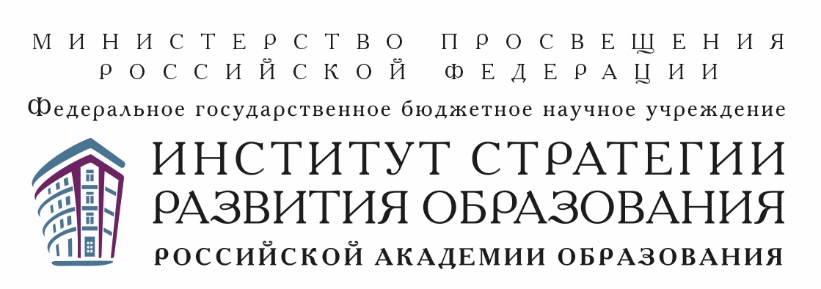 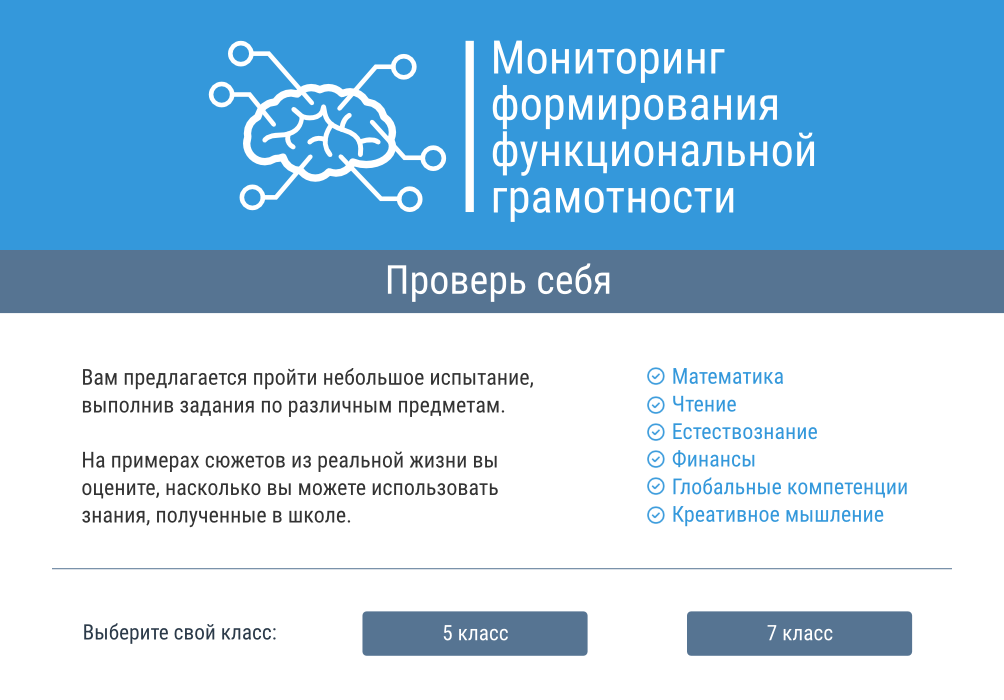 Инновационный проект Министерства просвещения РФ «Мониторинг формирования и оценки функциональной грамотности». 
Руководитель - Ковалева Галина Сергеевна, к.п.н., руководитель Центра оценки качества образования ФГБНУ «ИСРО РАО»
«Мы должны научиться измерять то, что важно, а не то, что легко измерить…» 
А. Эйнштейн
[Speaker Notes: Задача  повышения качества образования  - формирования функциональной грамотности - способности применять полученные в процессе обучения знания для решения различных учебных и практических задач – 
начала реализоваться в 2019 году в рамках инновационного проекта Министерства просвещения Российской Федерации «Мониторинг формирования функциональной грамотности», осуществление которого поручено ФГБНУ «Институт стратегии развития образования Российской академии образования».  Перед профессиональным сообществом была поставлена  задача разработки национального инструментария и технологии,.

Результаты мониторинга формирования и оценки функциональной грамотности будут учитываться при реализации проекта Федеральной службы по надзору в сфере образования и науки, основой которого будет «Методология и критерии оценки качества общего образования в общеобразовательных организациях на основе практики международных исследований качества подготовки обучающихся», утвержденные 6 мая 2019 года Федеральной службой по надзору в сфере образования и науки (приказ 590) и Министерством просвещения Российской Федерации (приказ 219).]
Особенности заданий для оценки функциональной грамотности
Задача, поставленная вне предметной области и решаемая с помощью предметных знаний,  например, по математике
В каждом из заданий описываются жизненная ситуация, как правило, близкая  понятная учащемуся
Контекст заданий близок к проблемным ситуациям, возникающим в повседневной жизни
Ситуация требует осознанного выбора модели поведения
Вопросы изложены простым, ясным языком и, как правило, немногословны
Требуют перевода с обыденного языка на язык предметной области (математики, физики, истории и др.)
Используются иллюстрации: рисунки, таблицы.
[Speaker Notes: Чем отличается новая система заданий от традиционно используемых в отечественной школе?
По каждому направлению функциональной грамотности разрабатываемые задания объединены в тематические блоки, составляющие основу инструментария (также как и в исследовании PISA). Блок заданий включает в себя описание реальной ситуации, представленное, как правило, в проблемном ключе, и ряд вопросов-заданий, относящихся к этой ситуации. Учащиеся должны выполнить задания, используя знания из различных предметных областей. Их последовательное выполнение способствует тому, что двигаясь от вопроса к вопросу, ученики погружаются в описанную историю (ситуацию) и приобретают как новые знания, так и функциональные навыки.
Предложенные ситуации связаны с разнообразными аспектами окружающей жизни, наиболее близкими к личному миру учащихся и вызывающими у них интерес. Предложенные ситуации также связаны с профессиональной деятельностью, повседневной жизнью местного общества, проблемами окружающей среды. Могут быть предложены и ситуации, связанные с наукой.

Наличие контекста задания является важным условием задания на формирование и оценку функциональной грамотности. Ведь функциональная грамотность и предполагает способность применить знания в реальной ситуации, а не в привычной учебной. Именно наличие контекста, в который помещена проблемная ситуация, дает ответ на вопрос, зачем может понадобиться то или иное знание. Задания (задачи) вне контекста очень часто не мотивируют учащихся прикладывать усилия для их выполнения.]
Предварительные выводы по результатам апробации. Проблемы и рекомендации
[Speaker Notes: Результаты апробации разработанных заданий позволяют говорить и о проблемных областях читательской грамотности, связанных с недостаточным уровнем сформированности ведущих читательских действий при работе с текстом.
 Предварительные выводы по результатам апробации.
 1) Неразличение источников: при работе с множественным текстом (например, статья и чат) ученики не могут определить, в каком тексте (из двух или трёх) находится информация, соответствующая содержанию вопроса, поэтому выбирают любую, хоть чем-то похожую, из другого текста.
 Работа с множественным электронным и печатным текстом должна стать нормой для уроков по всем предметам, в которых ученики работают с текстами.
 2) Следование стереотипам: подменяют авторскую идею расхожими суждениями. 
Работать с полемическими текстами, с разными точками зрения и интерпретациями
 3) «Потеря» границ вопроса: если в тексте описывается ситуация, хорошо знакомая ученикам, то многие не обращают внимание на рамки (границы вопроса). Например, спрашивается о том, каково мнение об описанной  проблеме одной из участниц диалога, представленного в тексте, а многие ученики пишут о своём мнении.
 Ученикам необходимо чаще давать задания на переформулирование вопросов, их небуквальный пересказ, на анализ вопроса и наборов ответов к нему, давать разные формулировки одного и того же задания.
4) Сосредоточение на более явном элементе вопроса: при двухкомпонентной структуре вопроса, ученики часто выделяют в вопросе ту информационную единицу, которую легче найти, и «упускают» второй, менее явный элемент информации, который необходимо вычленить. 
 Включать в учебный процесс такие задания с текстом, где требуется извлечь несколько элементов информации. Вырабатывать навык «фиксировать» содержательные элементы в формулировке вопроса и контролировать их наличие в своем ответе. 
 5) Неумение работать с графической информацией в тексте
Нашим школьникам в их учебном опыте не хватает видов работы, когда нужно не просто извлекать информацию или запоминать (как при раскрашивании контурных карт), а интерпретировать, разбираться в том, что нового содержит карта, чего не содержит текст параграфа, что удается, а что не удается объяснить. Недостает опыта самостоятельного перевода текстовой информации в нетривиальную графическую, хотя визуализация окружает подростка повсюду – от инструкций к бытовым приборам до выпусков федеральных новостей. Напомним один из выводов, сделанных по результатам PISA-2000: «В том же случае, когда учащимся предлагалось несколько текстов разного характера, тексты, включающие диаграммы, таблицы, схемы и пр., они затруднялись даже в выполнении заданий репродуктивного характера, а именно: найти информацию, данную в явном виде, соотнести информацию из различных источников и объединить ее. Все это еще раз указывает на то, что сам процесс обучения в отечественной школе недостаточно практикоориентирован, как бы отгорожен от реалий окружающей жизни» [1]. Но проблема в том, что в современных учебниках по разным предметам доля таких задач ничтожна, а педагоги не владеют необходимыми умениями, чтобы конструировать их самостоятельно. Кроме того, работа с читательской грамотностью невозможна без кооперации педагогов, преподающих разные предметы. Но прежде всего образовательное сообщество должно изменить ценностные установки, понять важность формирования новых результатов – «учить для жизни».]